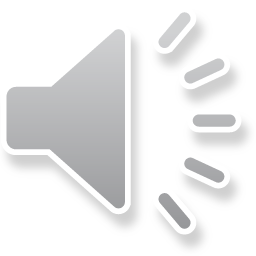 Χριστουγεννιάτικη Κάρτα
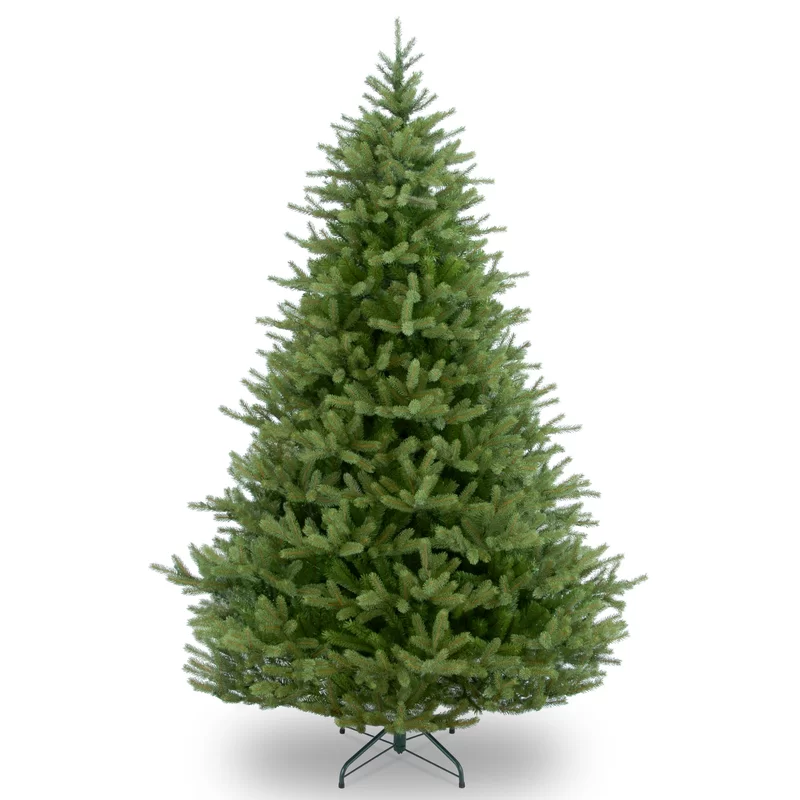 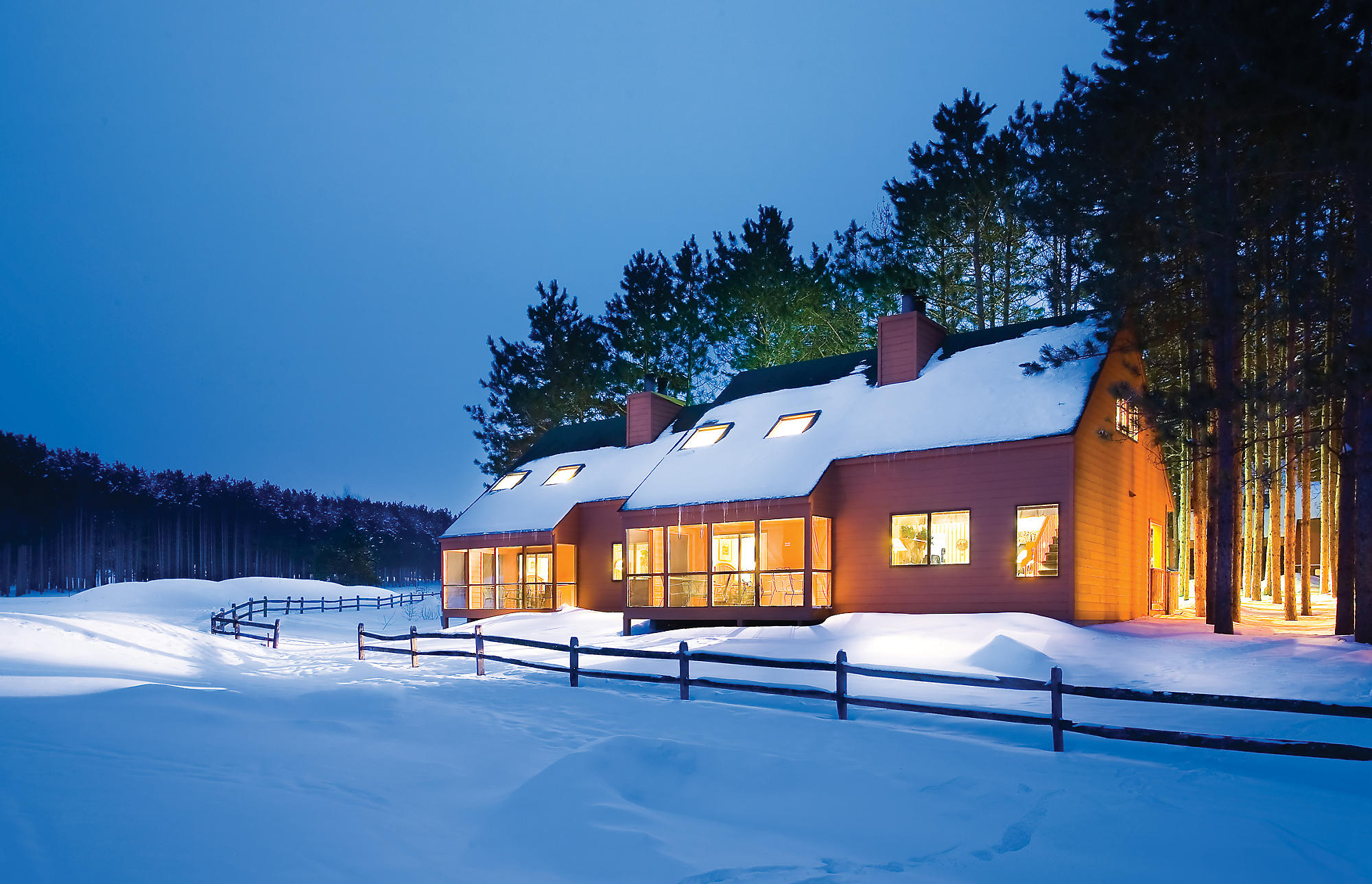 Χρόνια Πολλά
Και
Καλη Χρονιά
Με υγεία για όλους
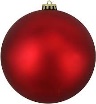 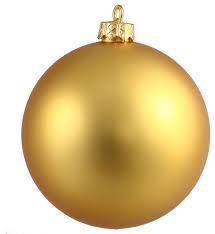 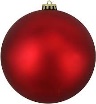 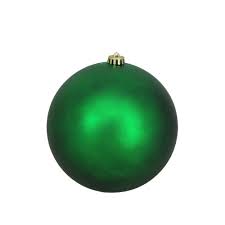 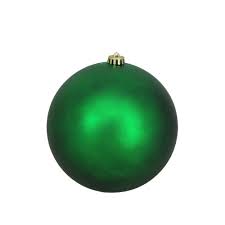 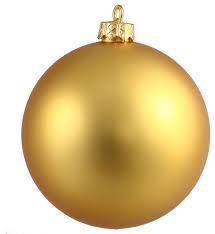 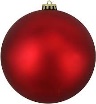 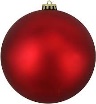 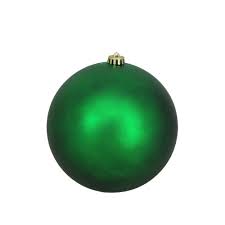 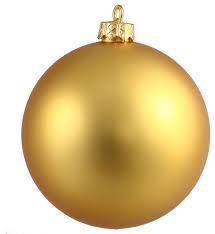 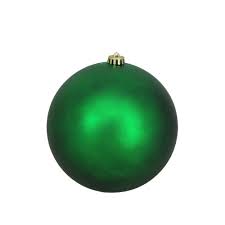 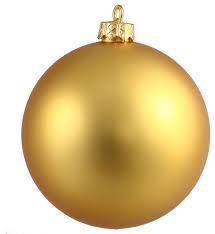